I.C. MARCONI TERNI
RELAZIONE PROVE INVALSI 2021

SCUOLA PRIMARIA
CLASSI SECONDE
MATEMATICA – Punteggi
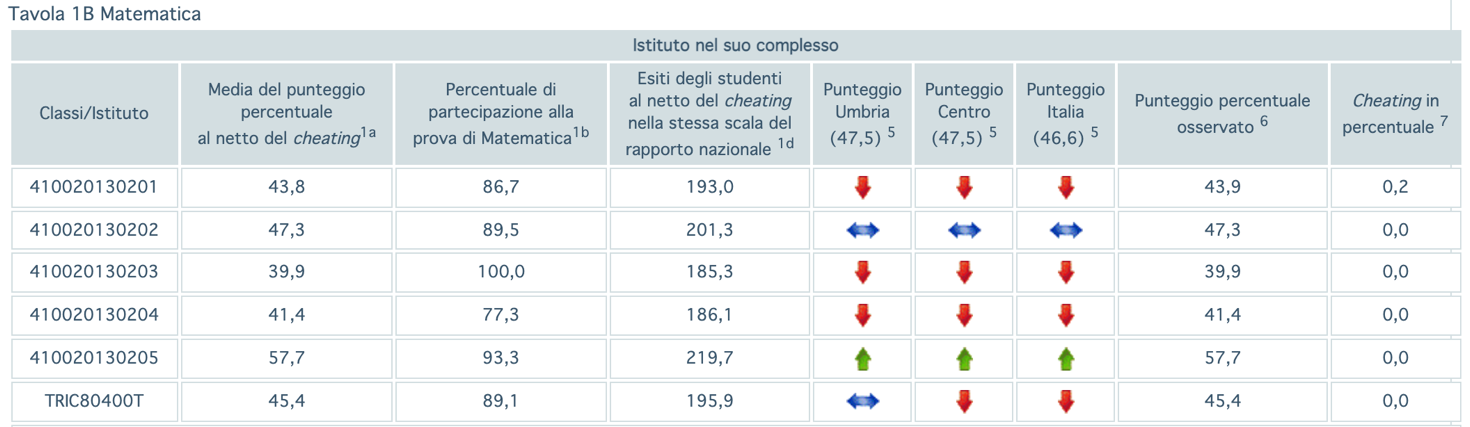 Ambiti e dimensioni
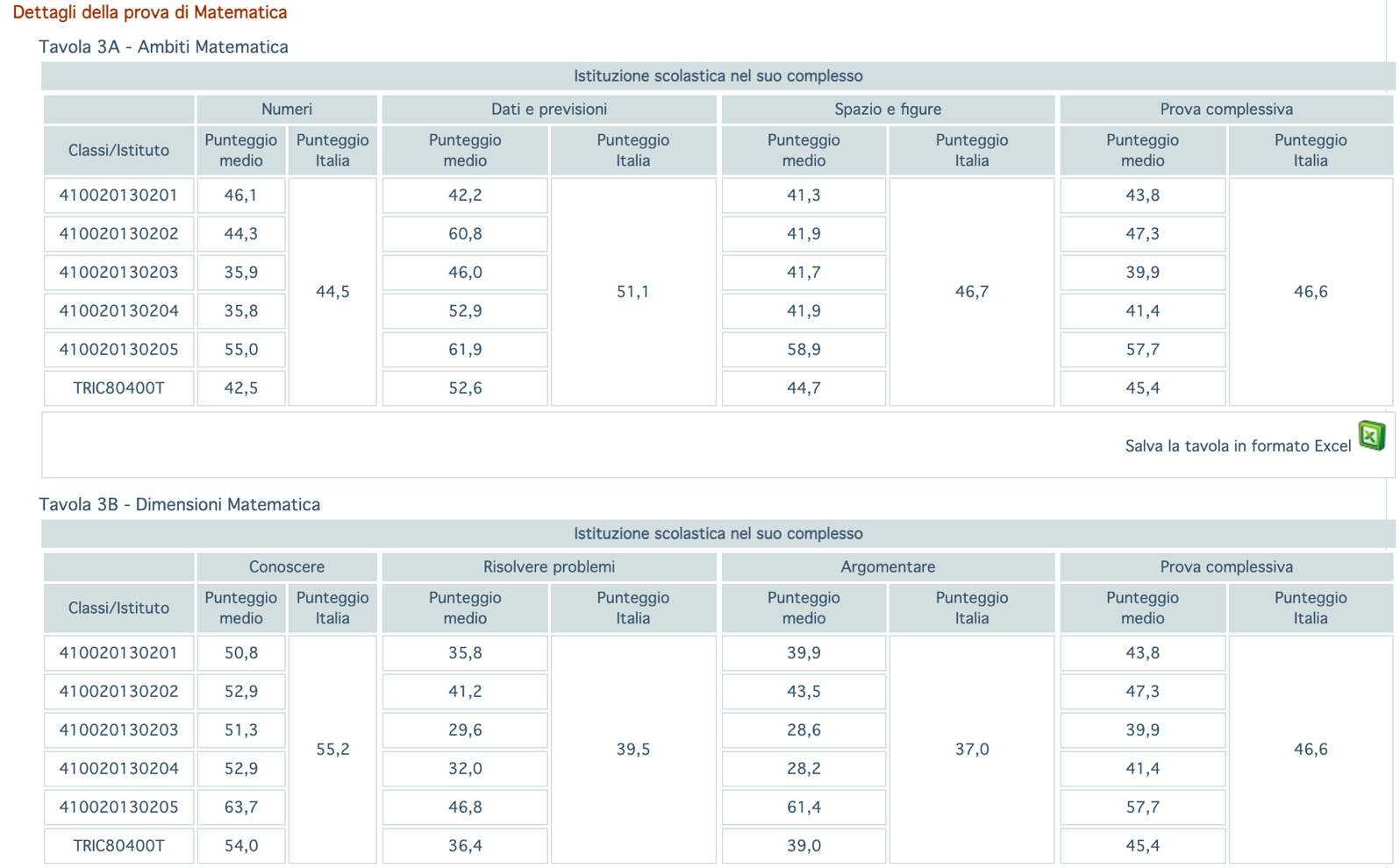 Categorie di punteggio
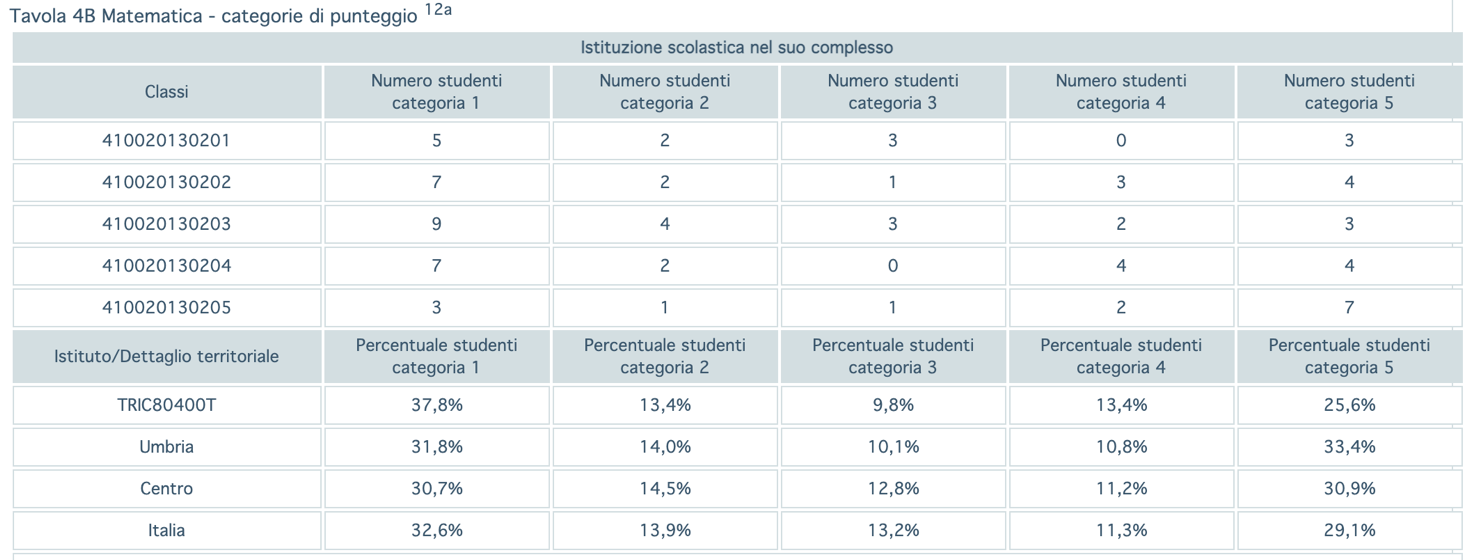 Andamento rispetto agli ultimi anni
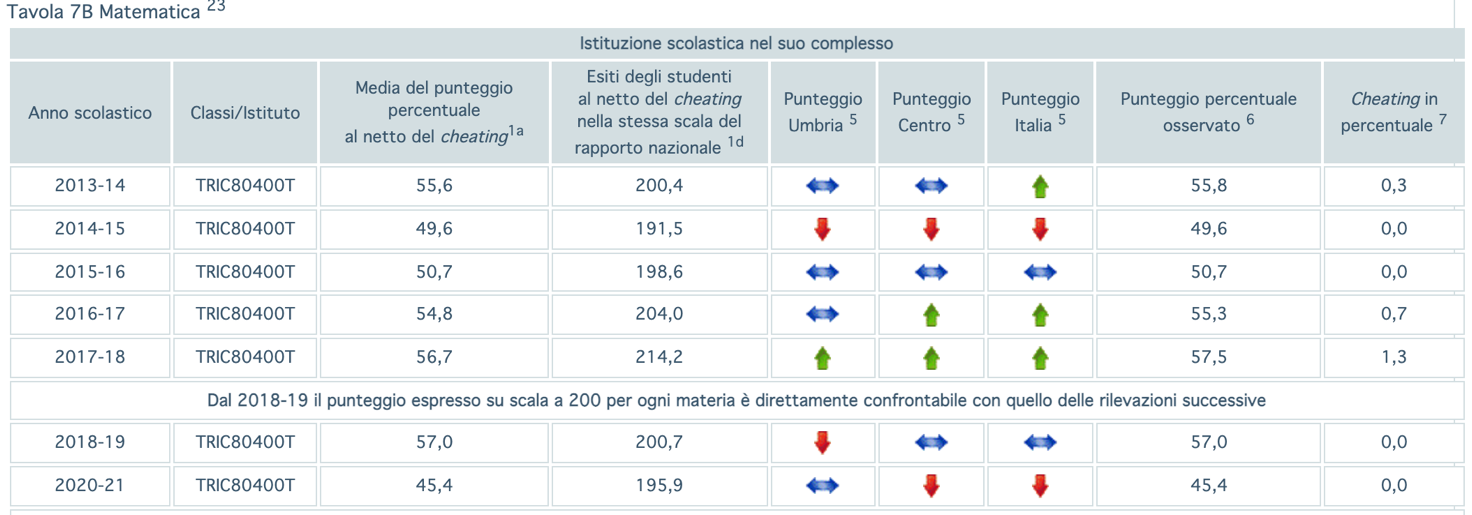 Incidenza della variabilità
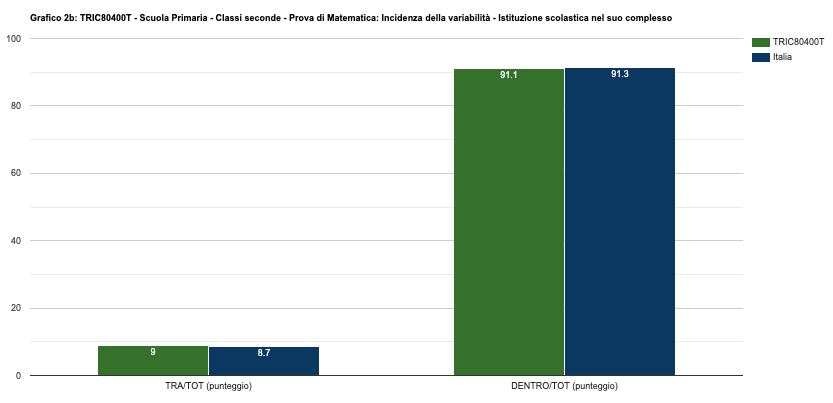 ITALIANO – Punteggi
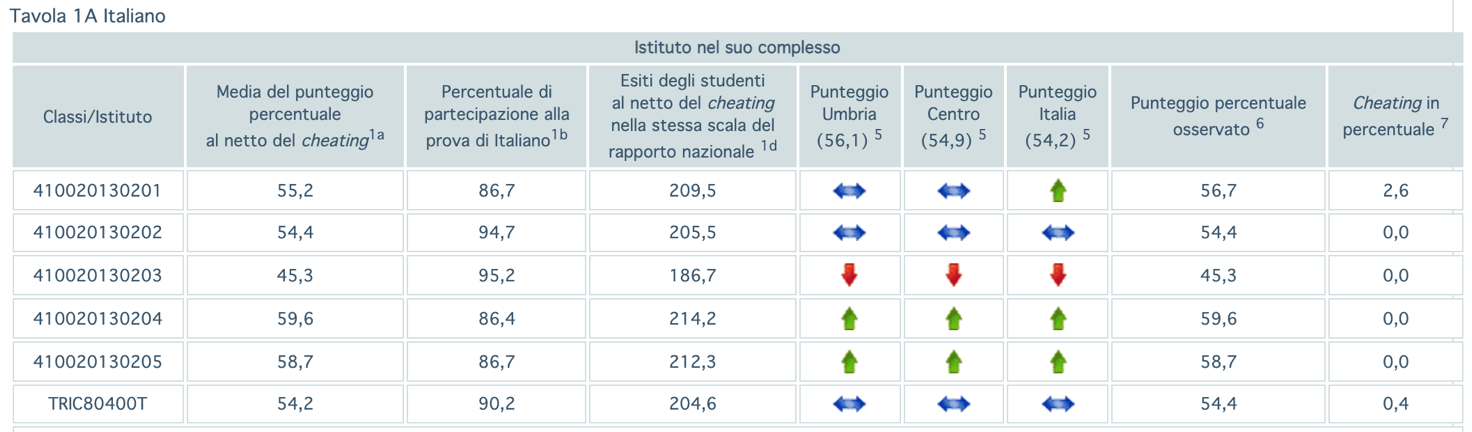 Parti della prova di italiano
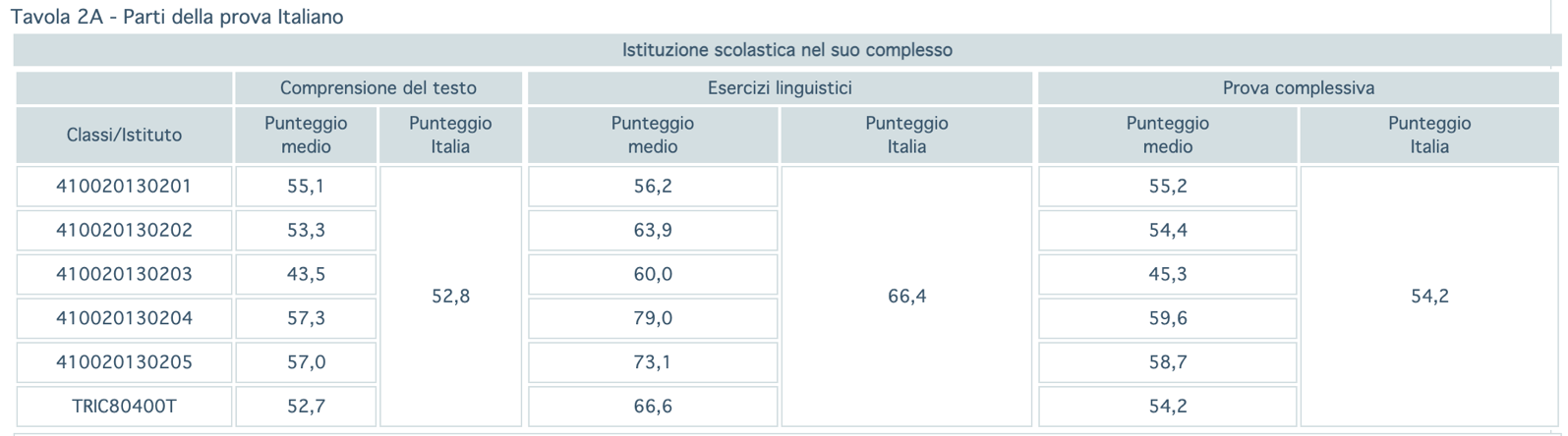 Distribuzione per categorie di punteggio
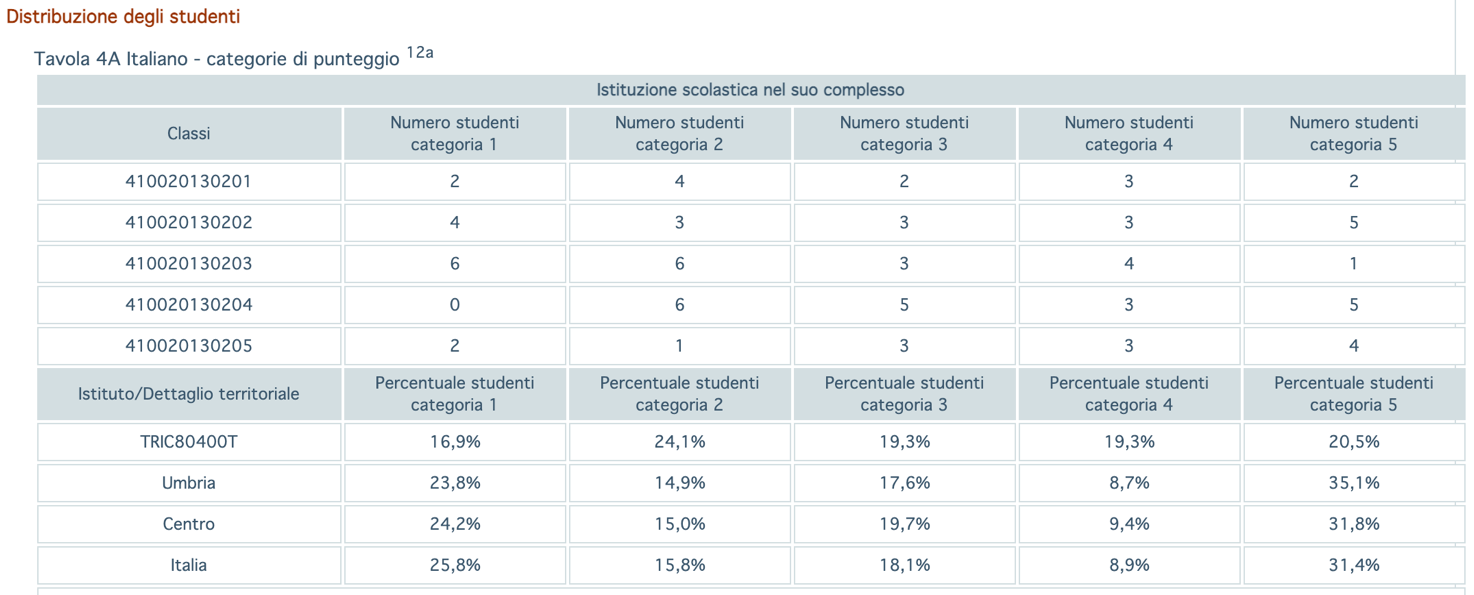 Andamento rispetto agli ultimi anni
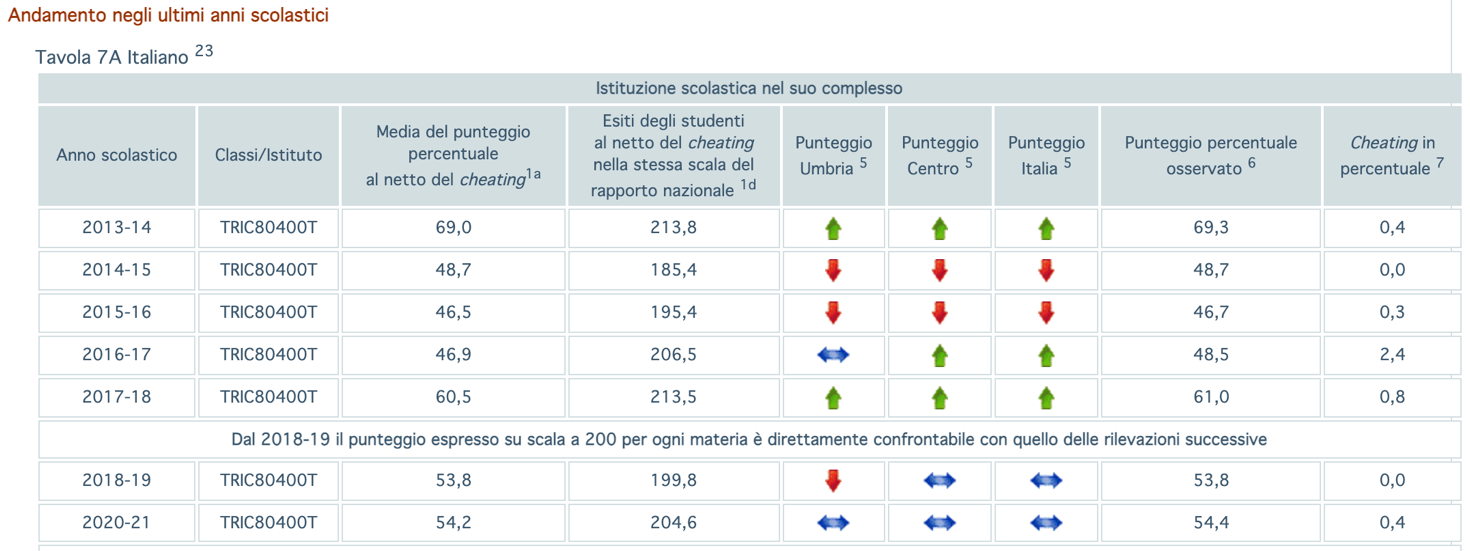 Incidenza della variabilità
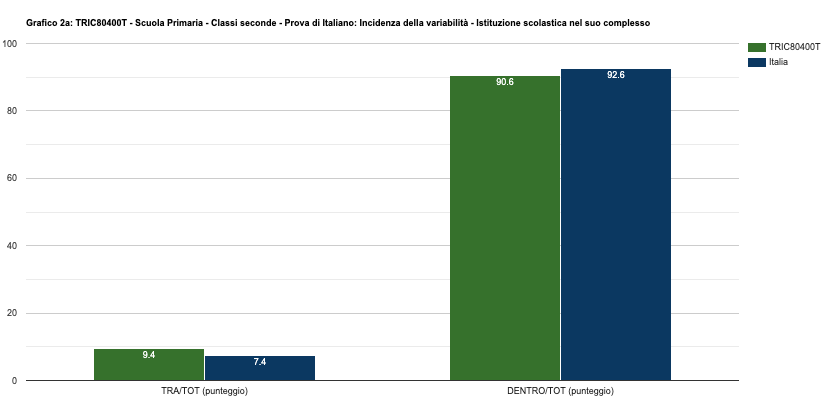 Incrocio tra categorie di punteggio MAT/ITA
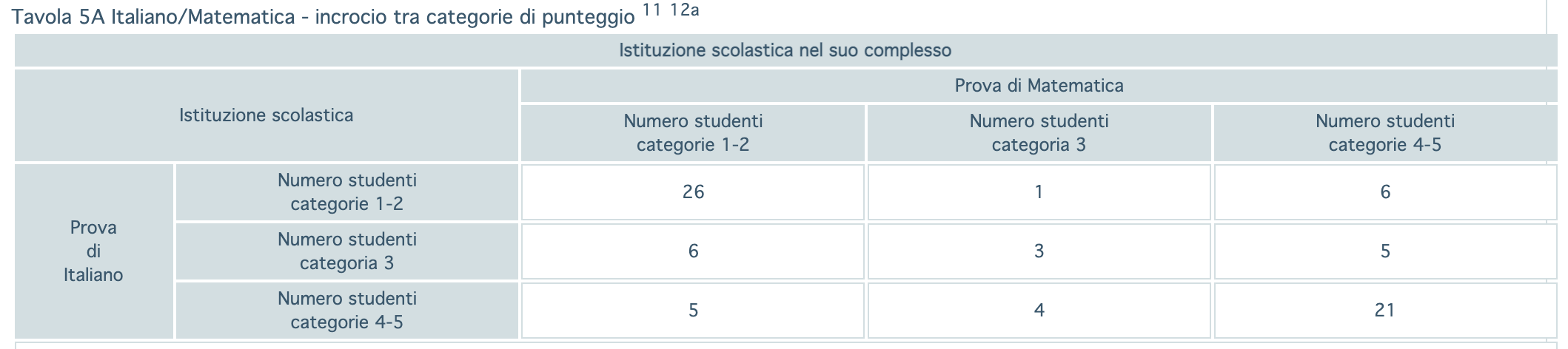 CLASSI QUINTE
ITALIANO – Punteggi
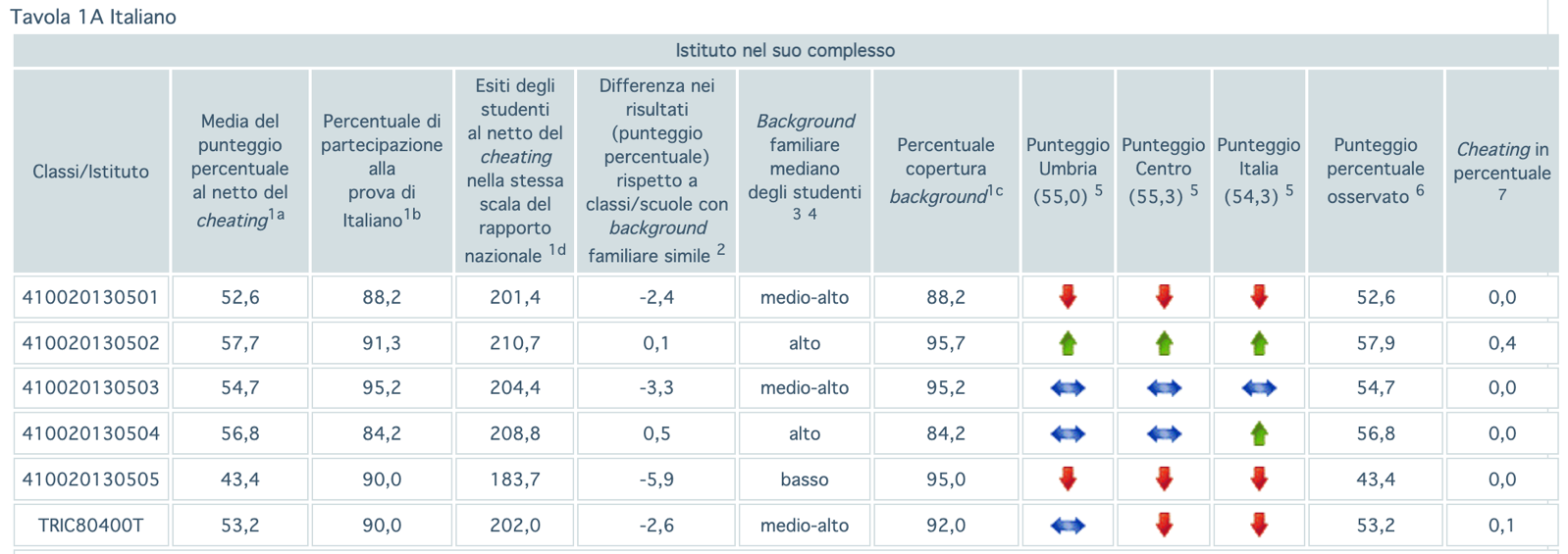 Parti della prova
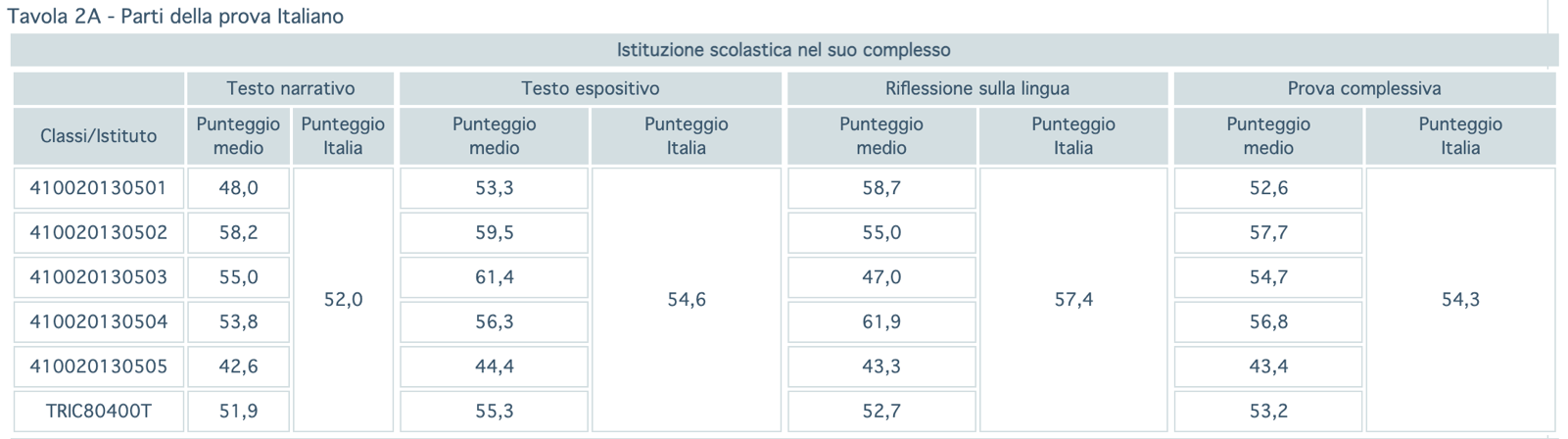 Distribuzione studenti per categorie di punteggio
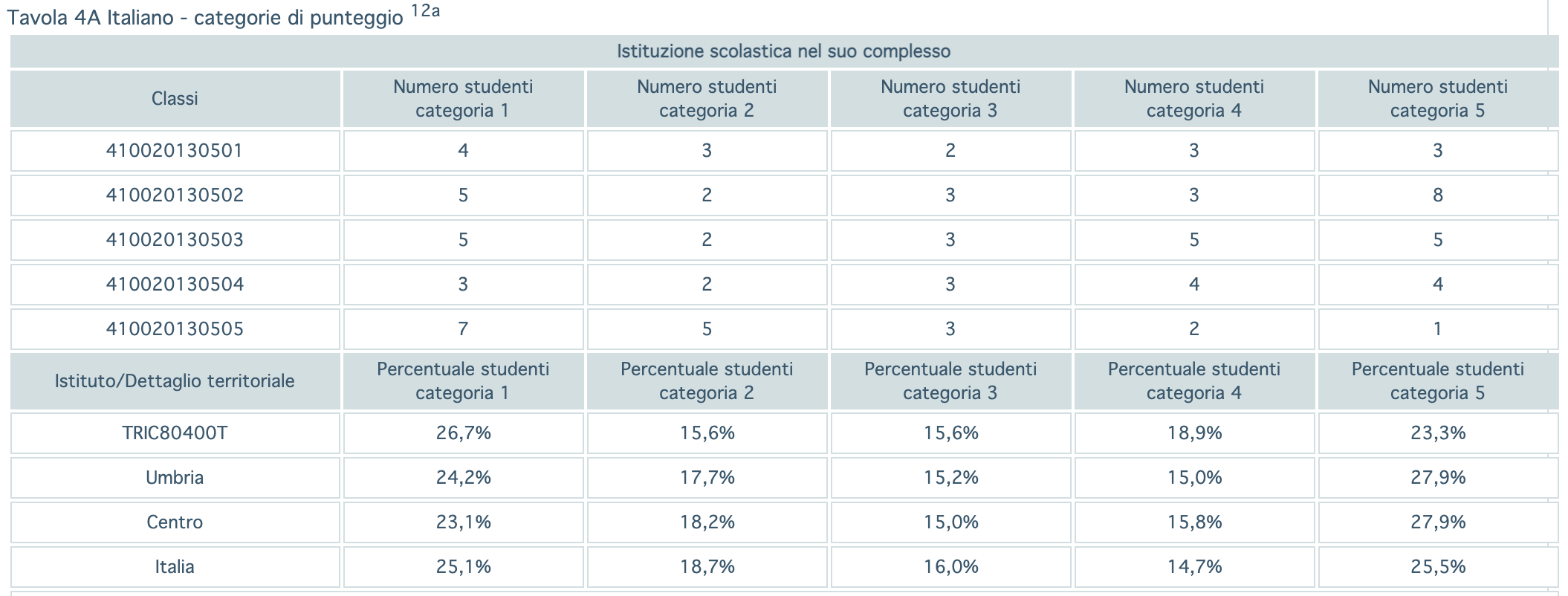 Andamento rispetto a gli ultimi anni
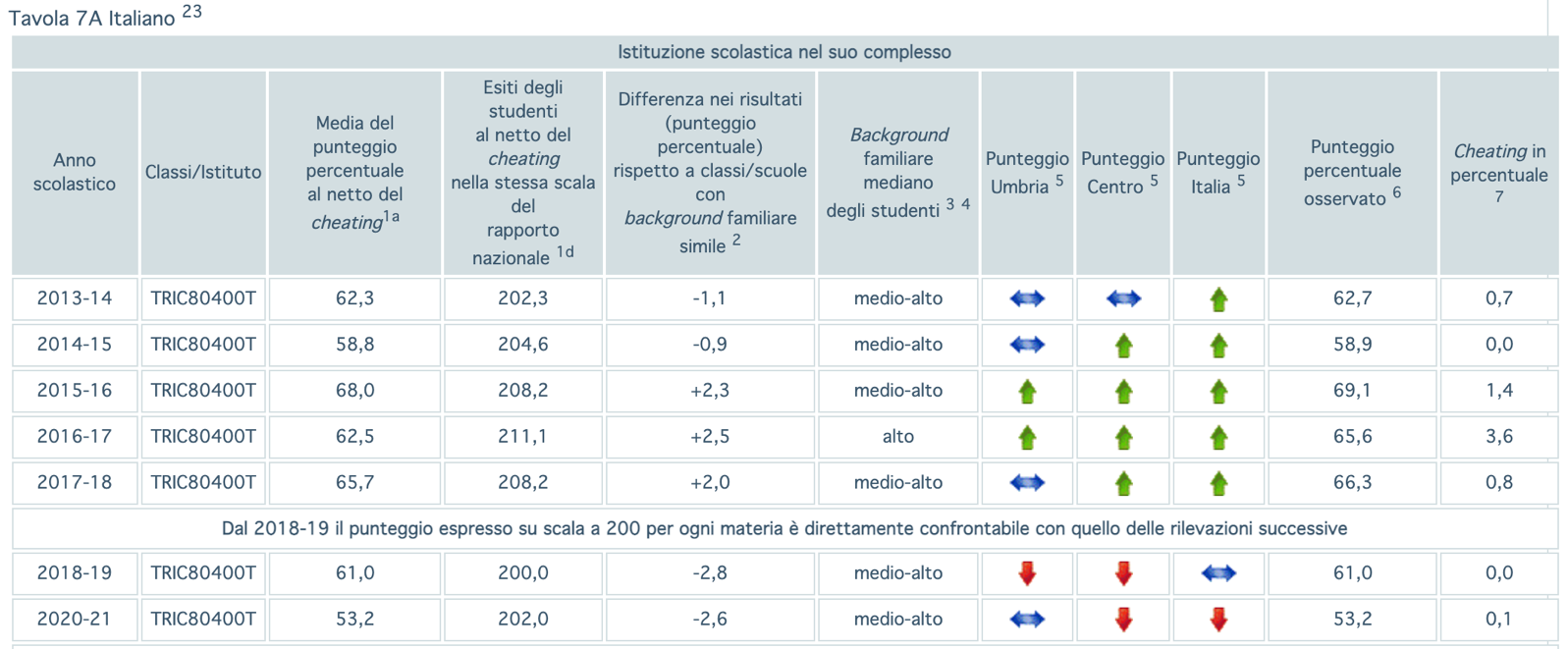 Effetto scuola
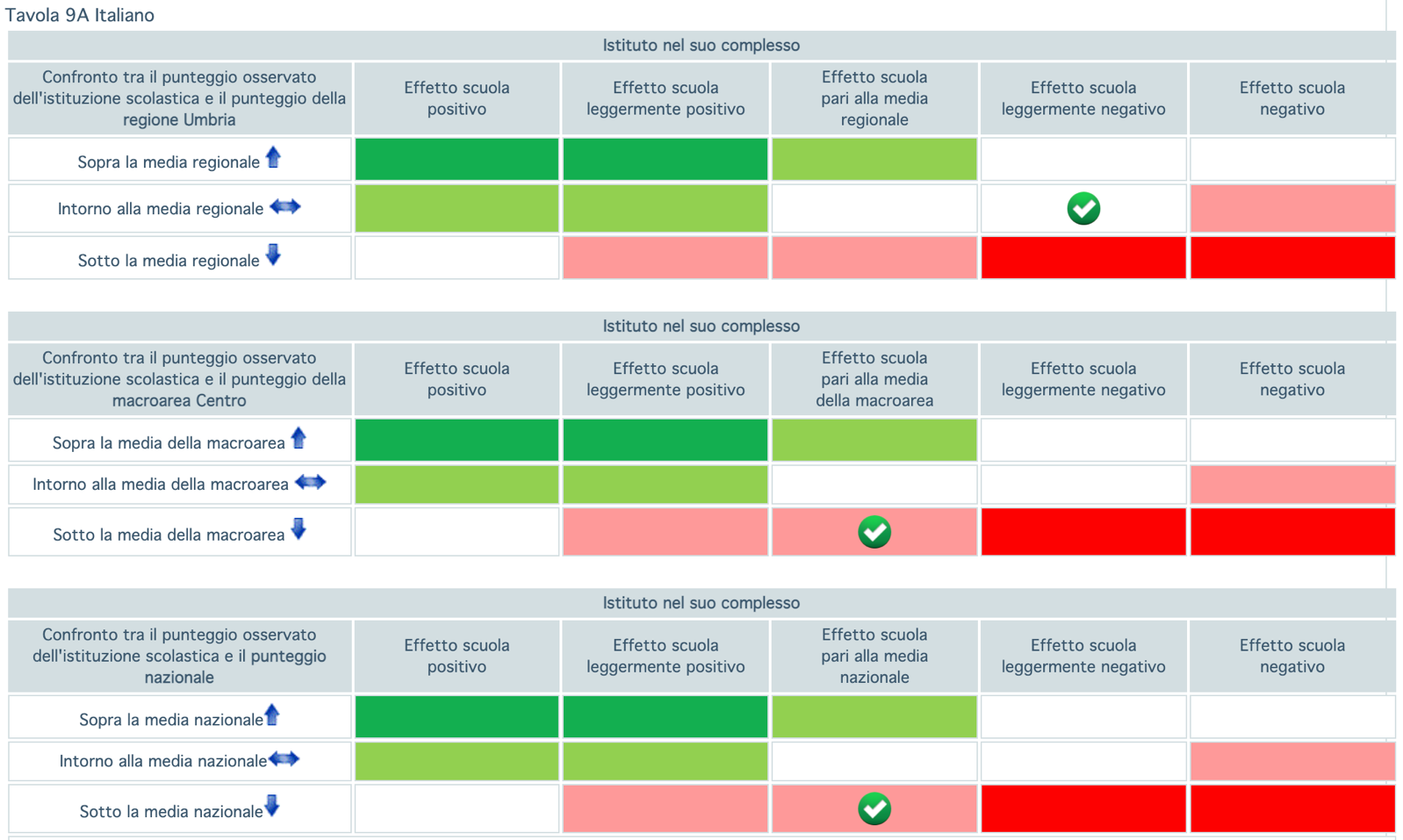 Incidenza della variabilità
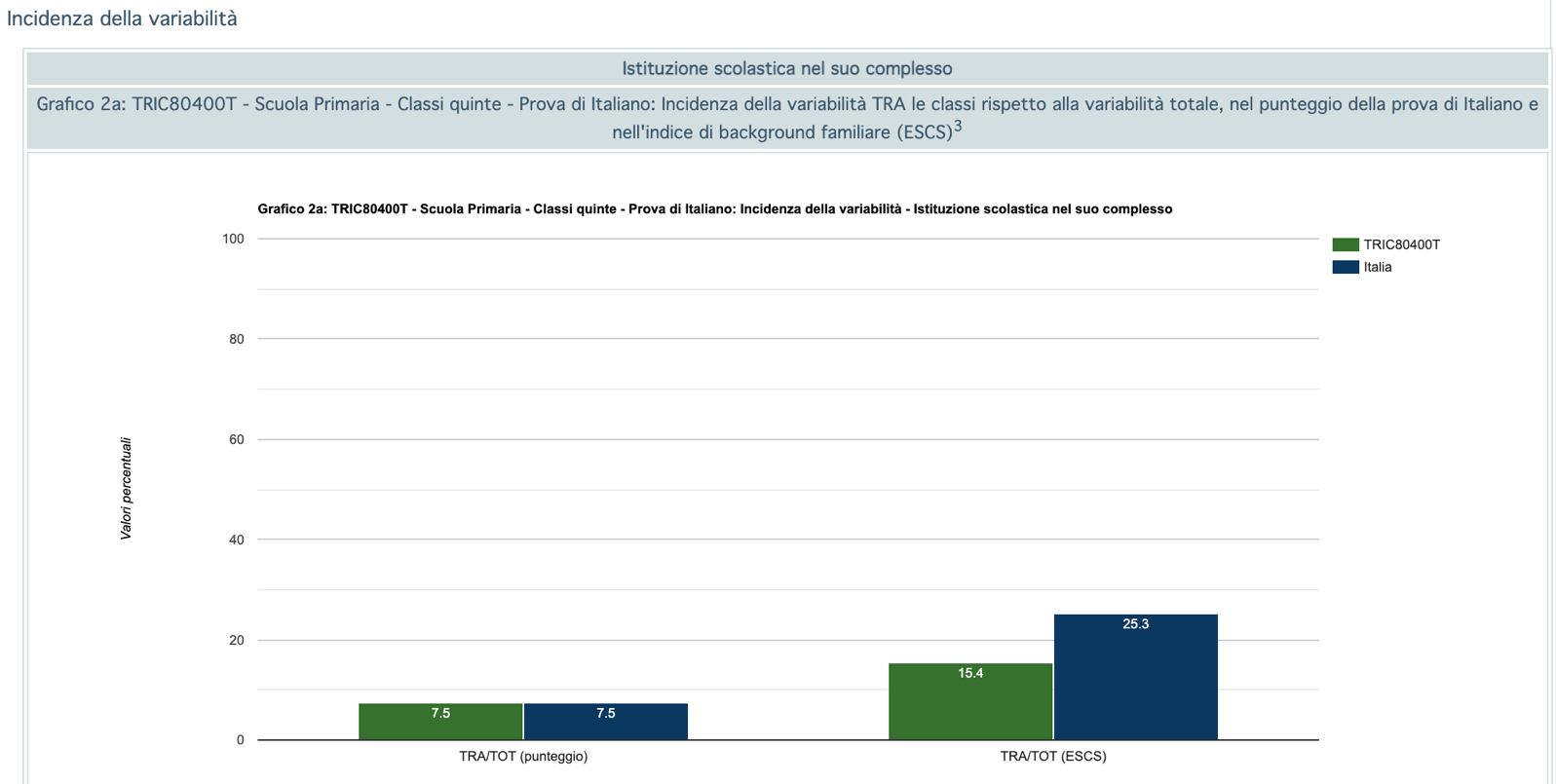 MATEMATICA – Punteggi
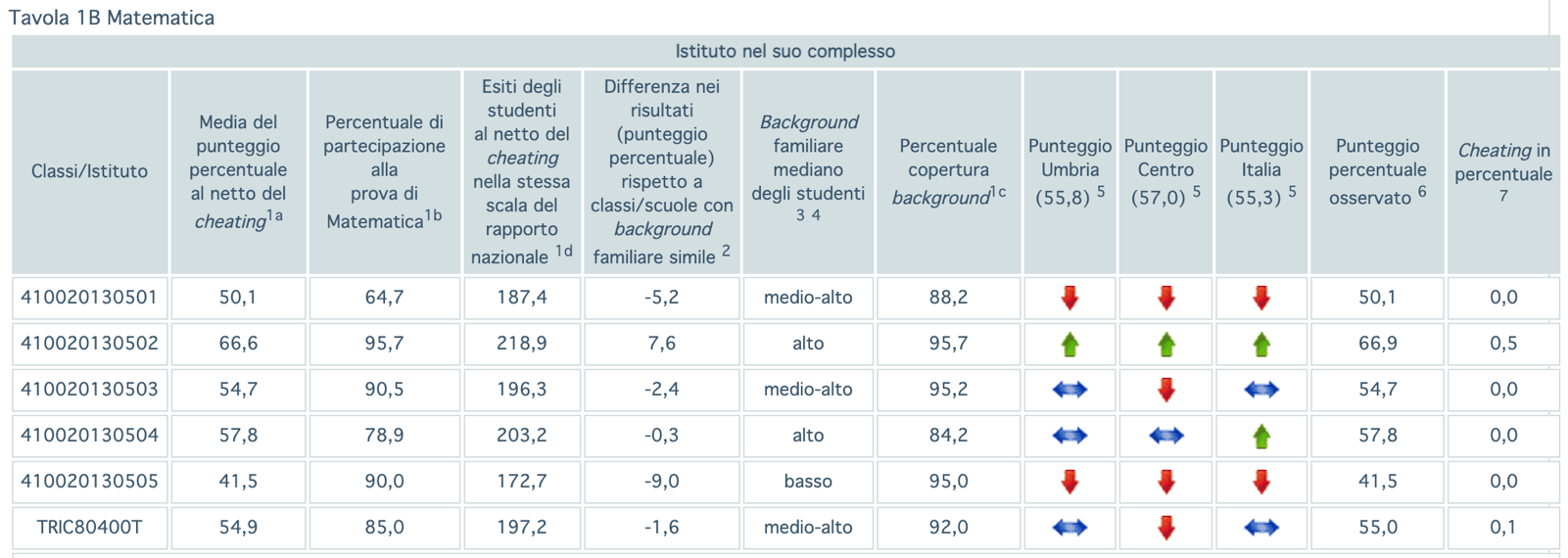 Ambiti matematica
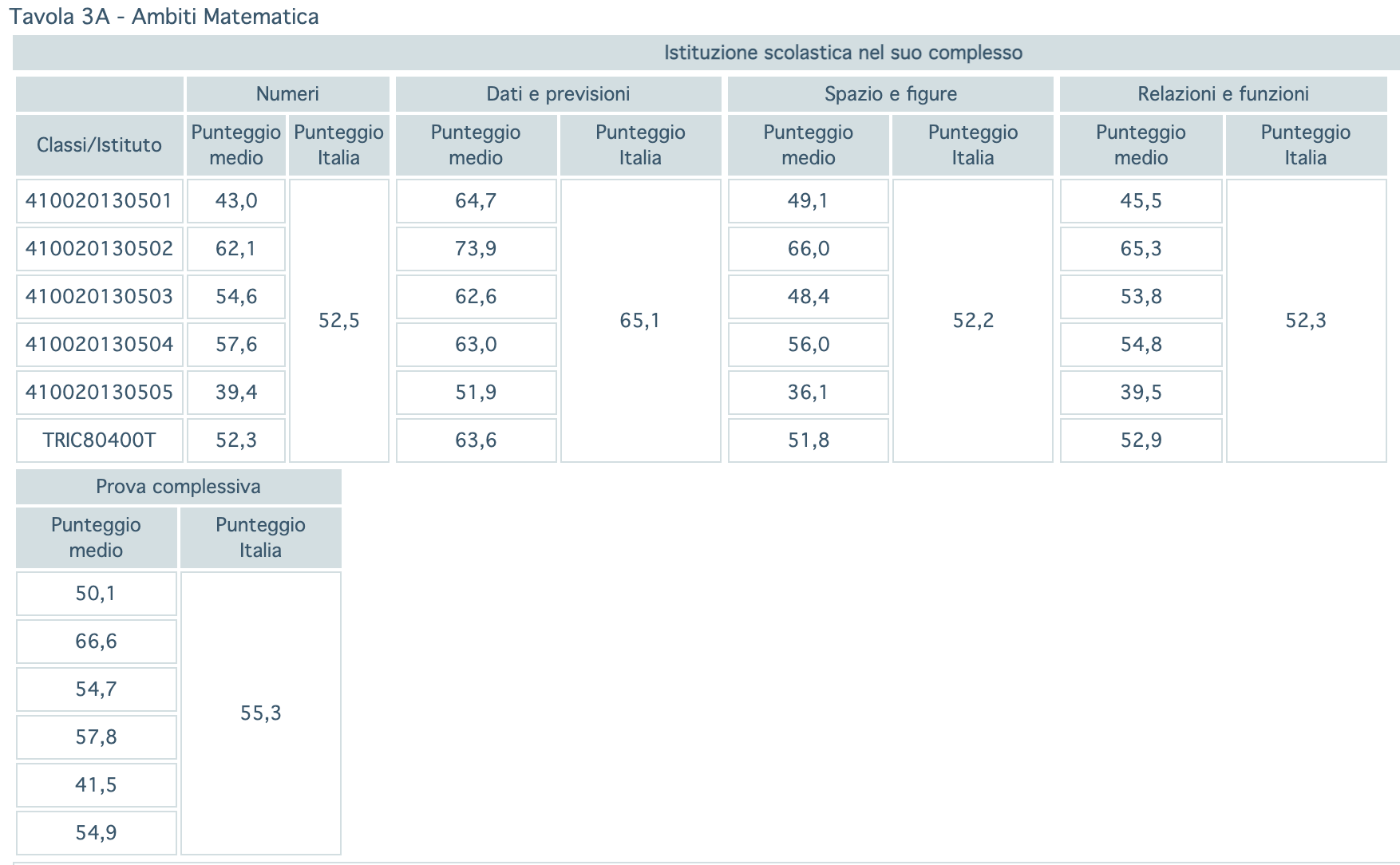 Dimensioni matematica
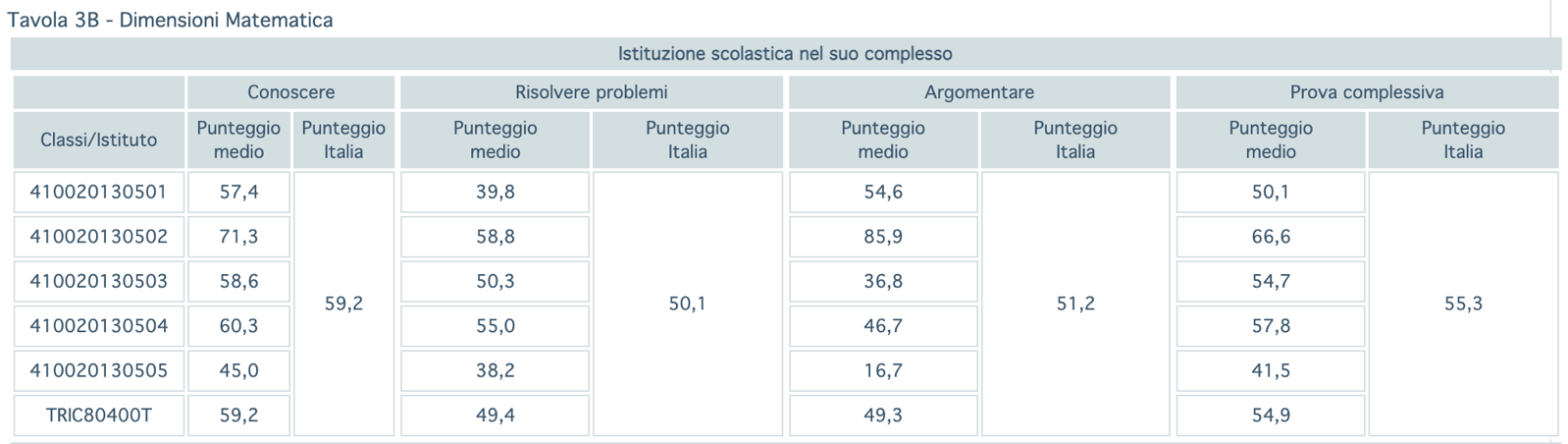 Categorie di punteggio
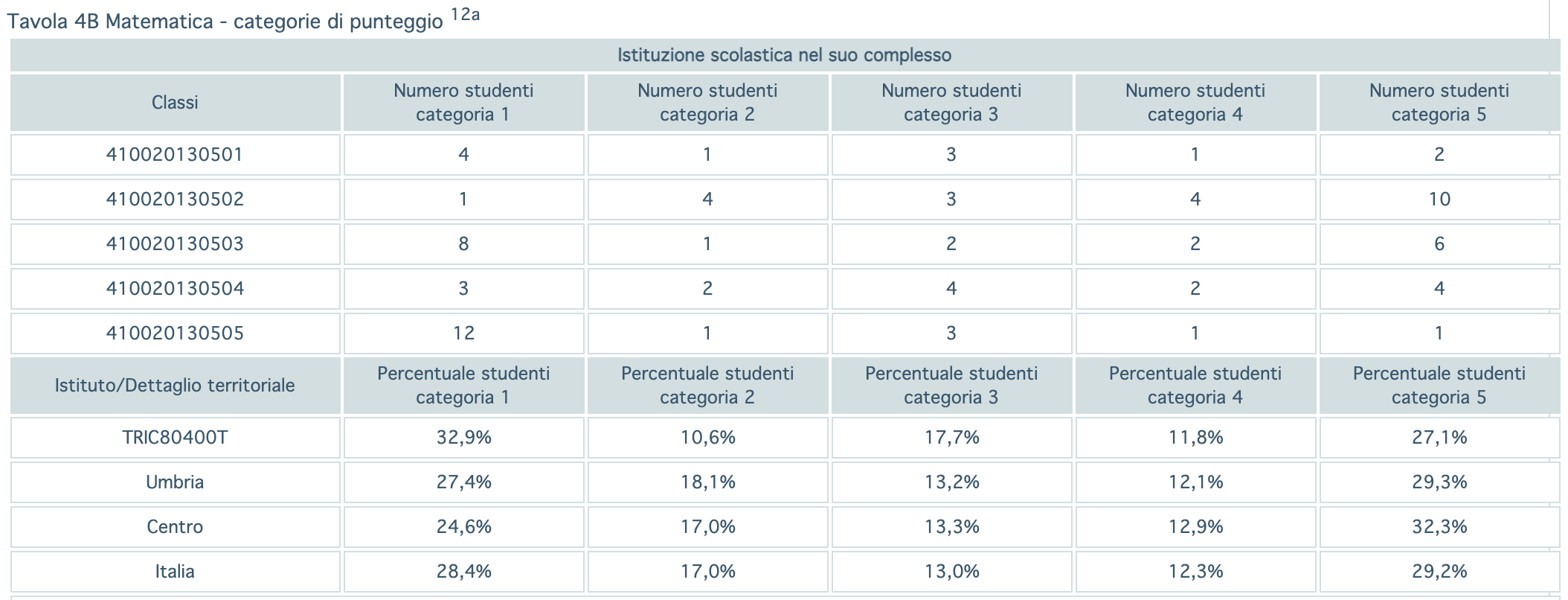 Andamento rispetto agli ultimi anni
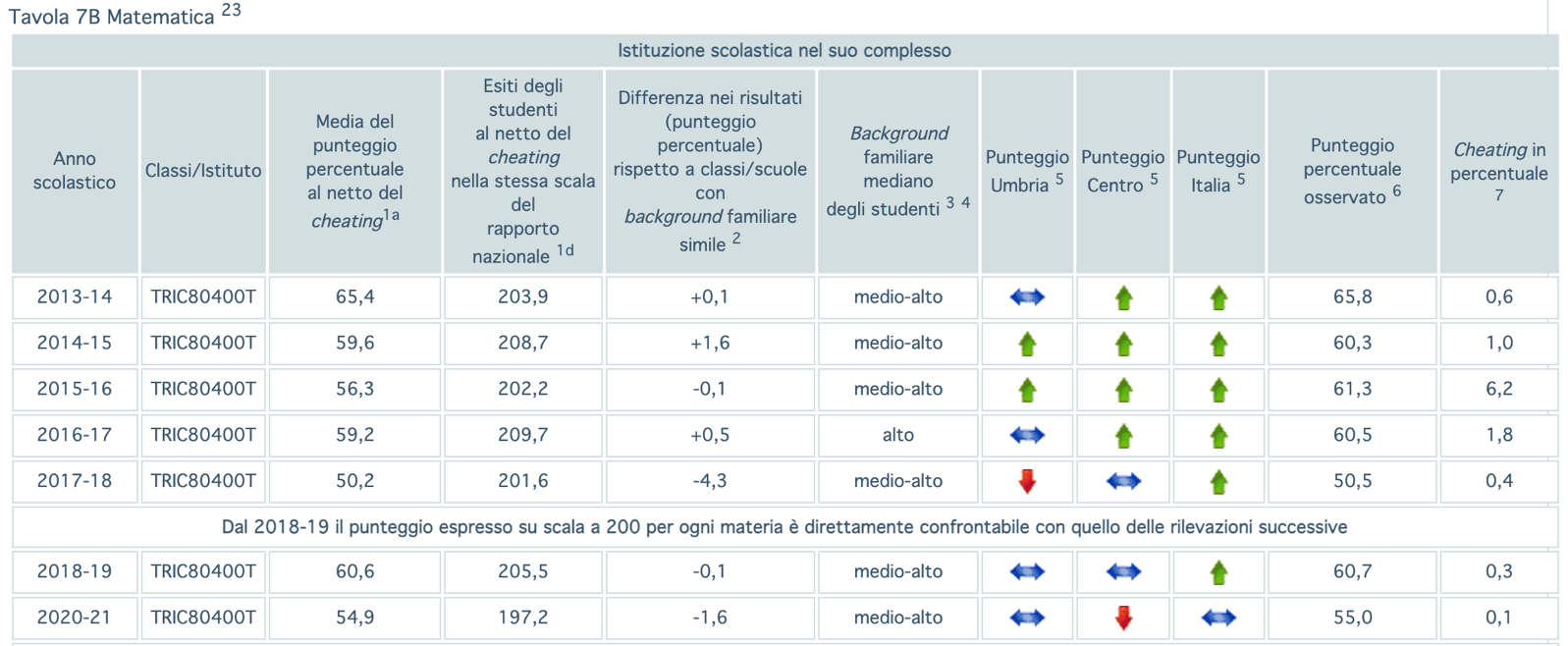 Incidenza della variabilità
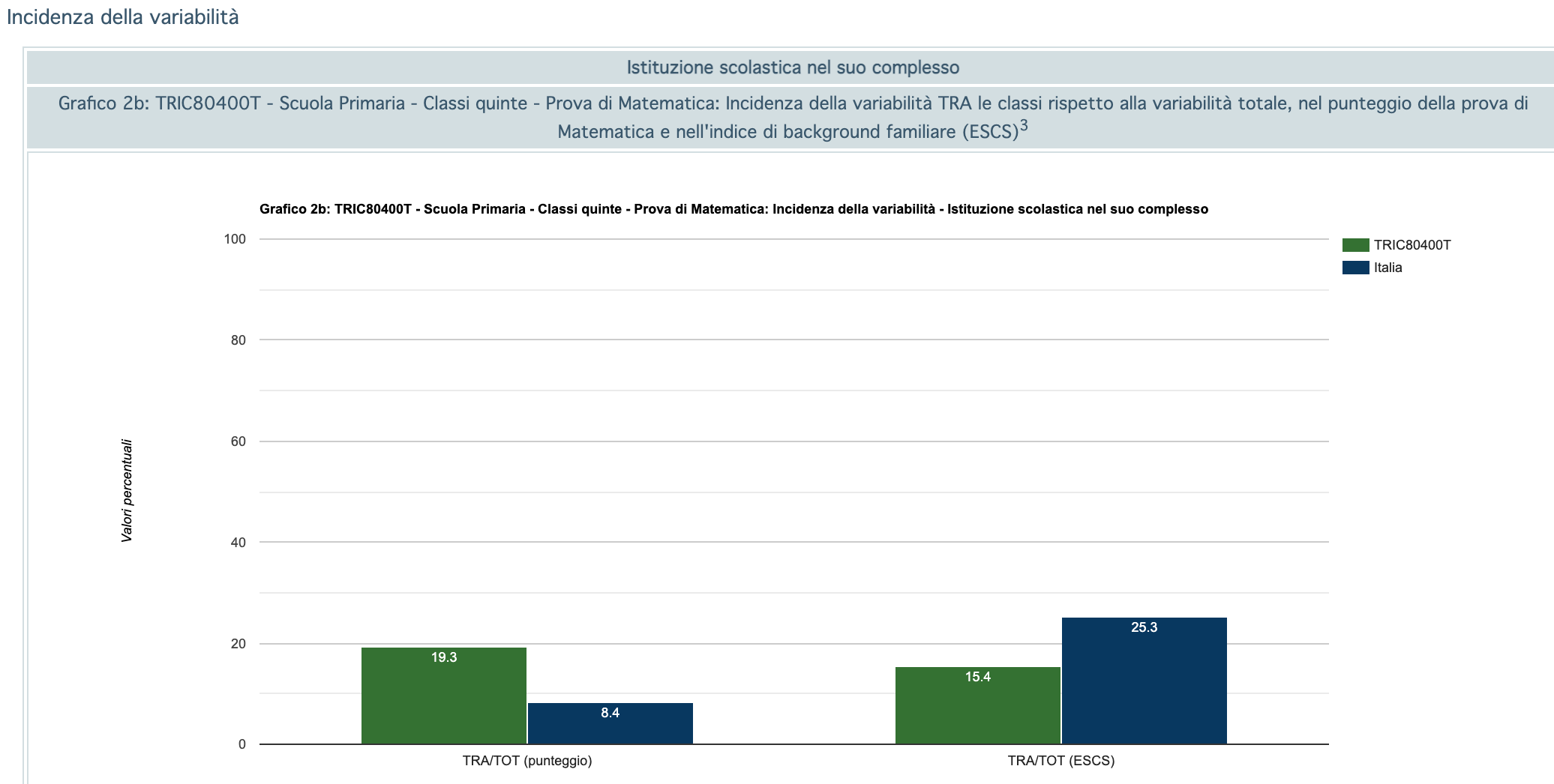 Ita – Mat: incrocio tra categorie di punteggio
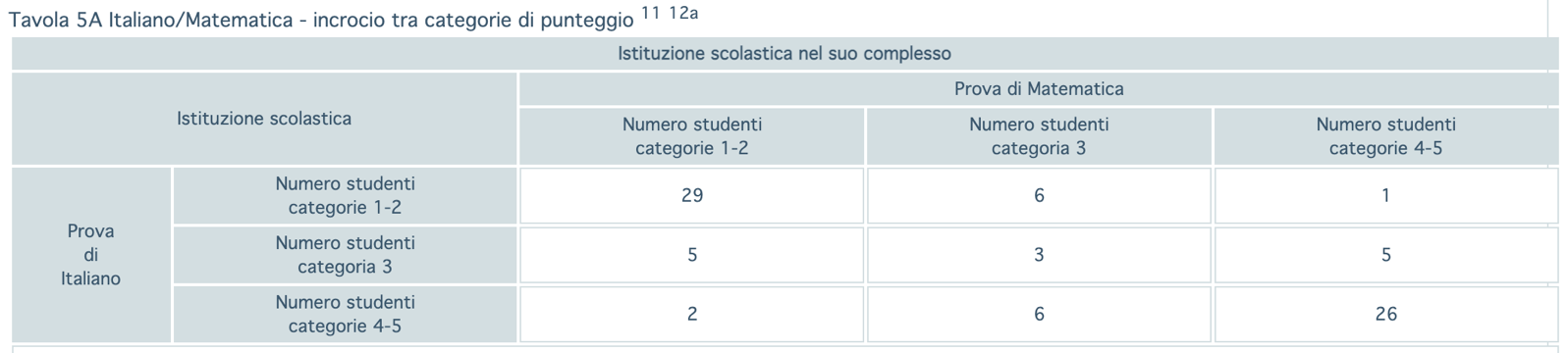 INGLESE – Punteggi Reading
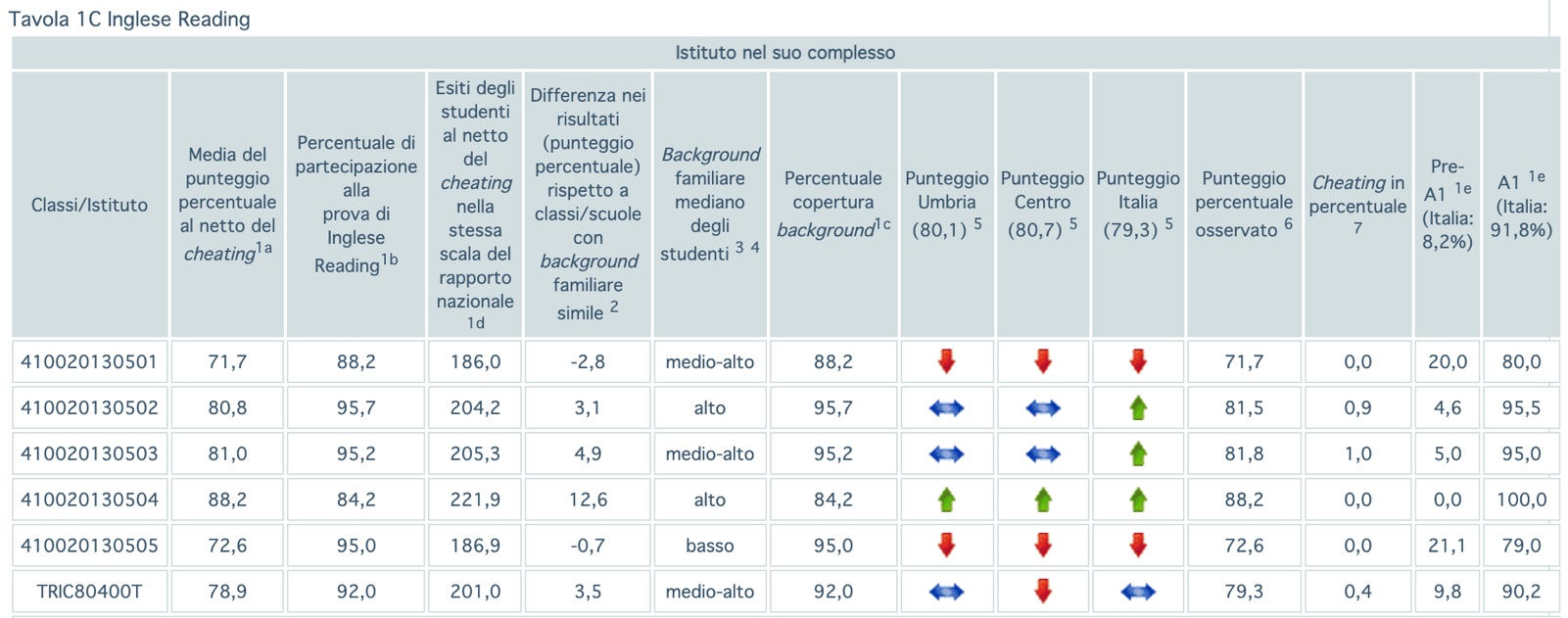 INGLESE – Punteggi Listening
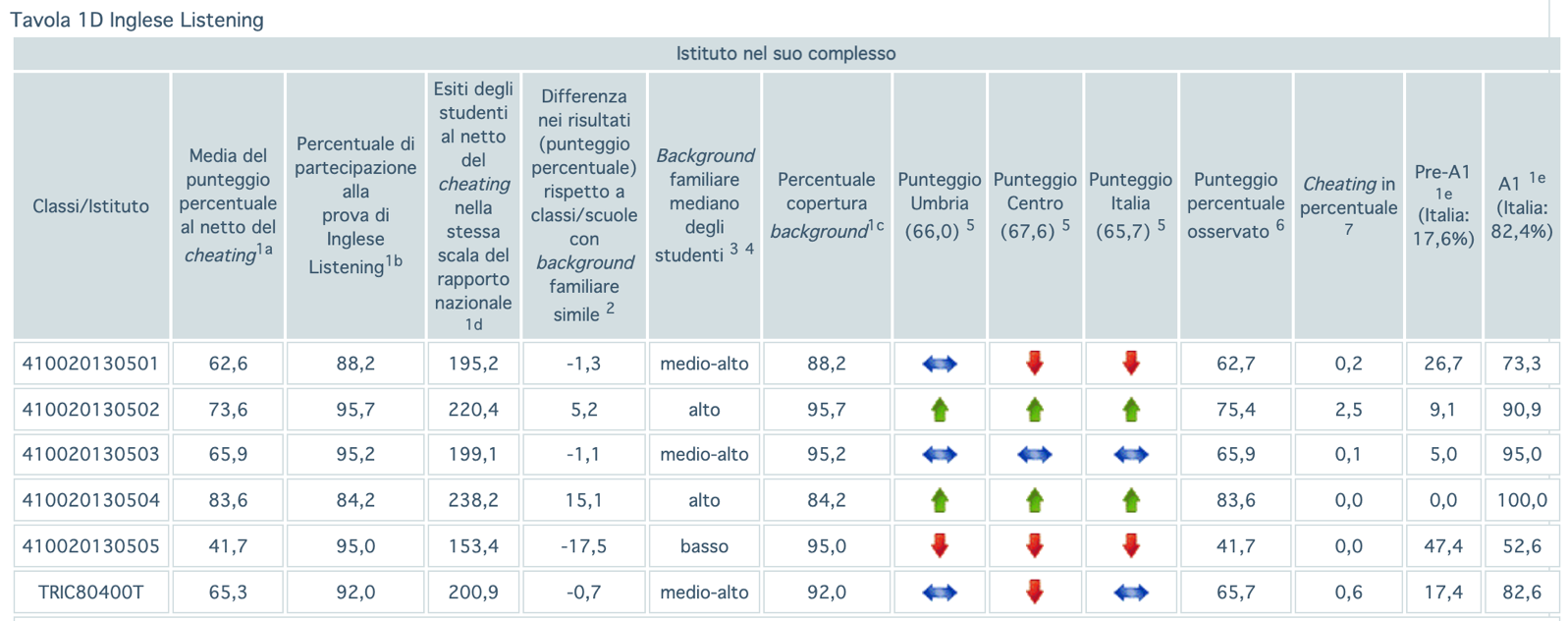 Andamento rispetto agli ultimi anni
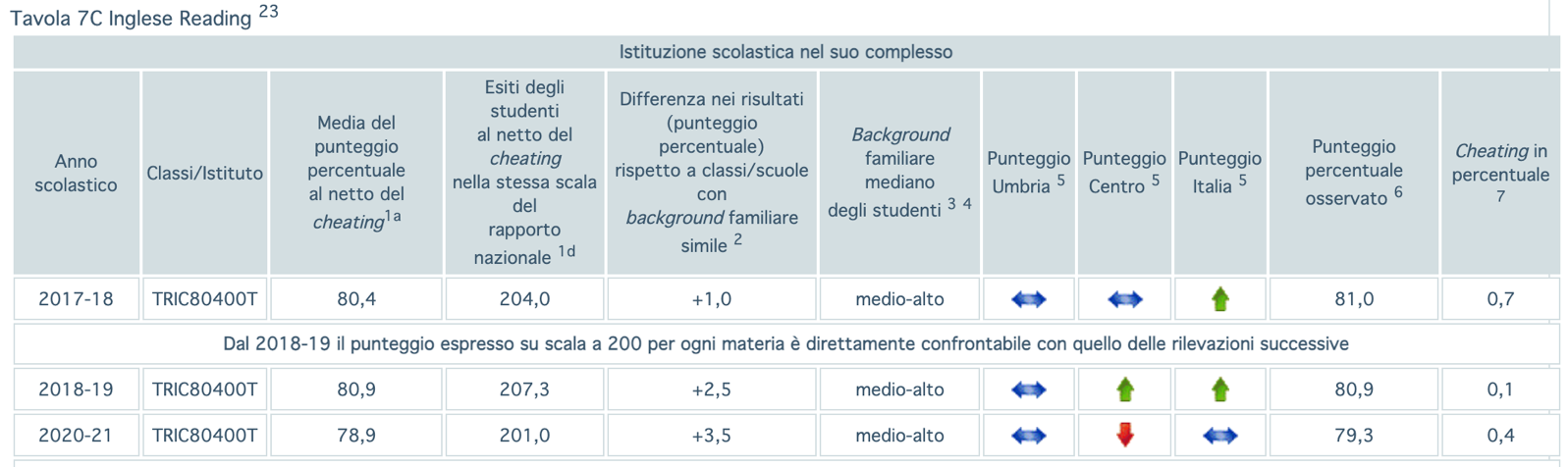 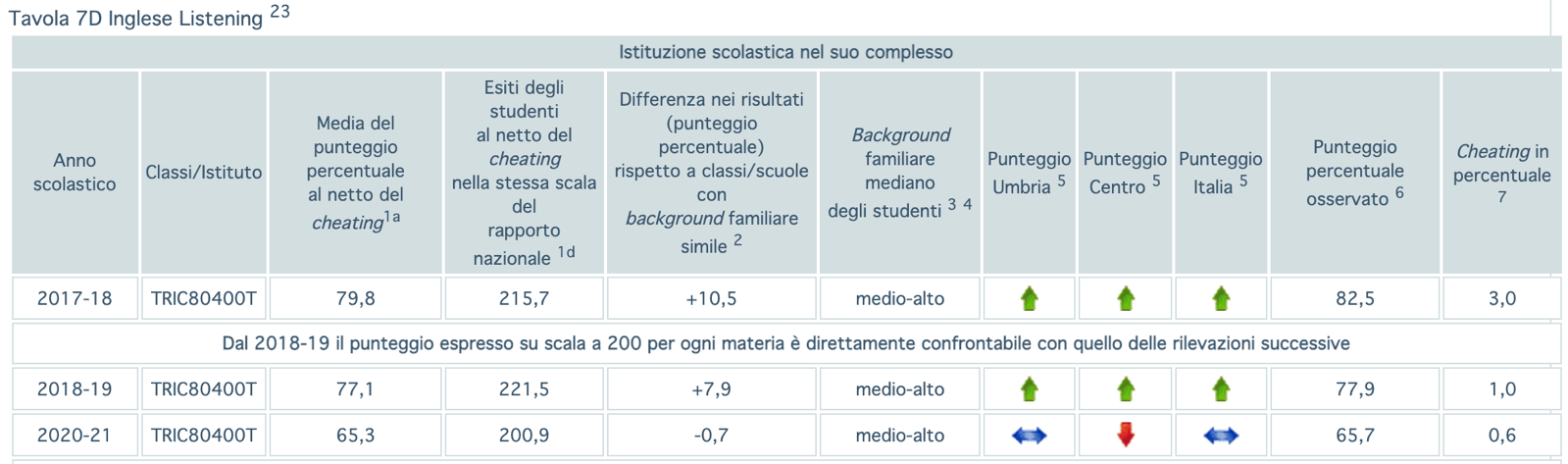 Incidenza della variabilità
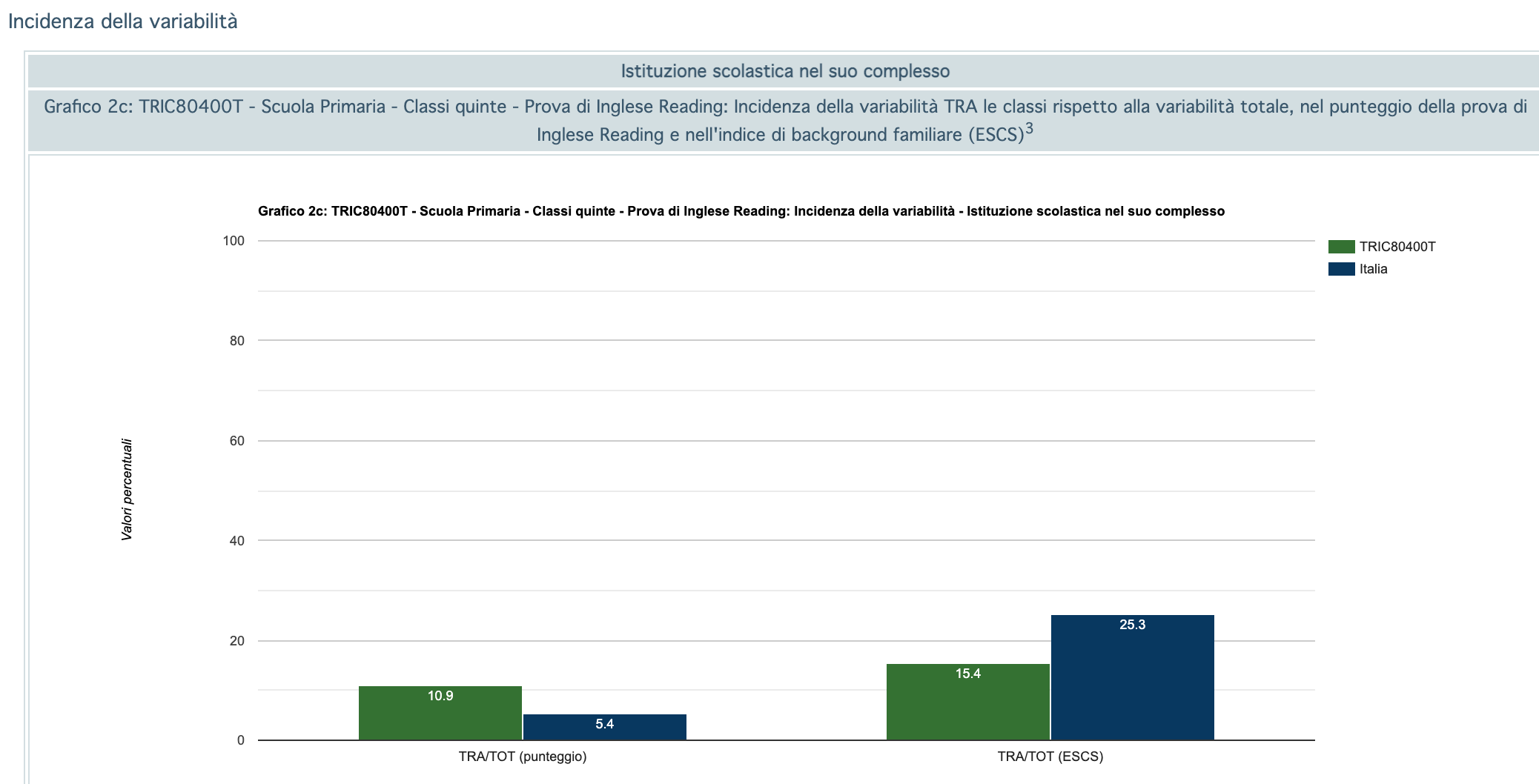 Incidenza della variabilità
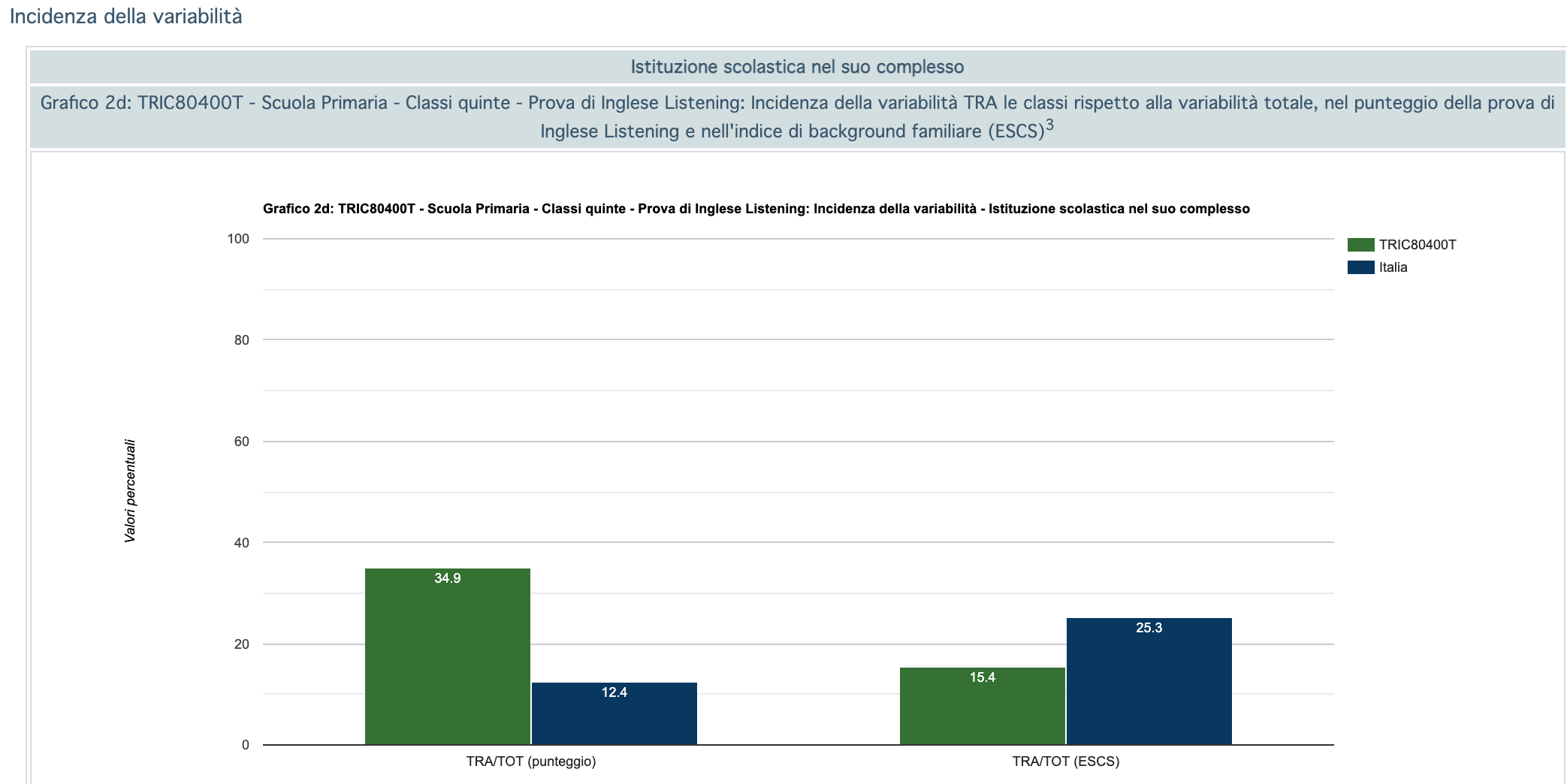 Incrocio tra livello di lettura e ascolto
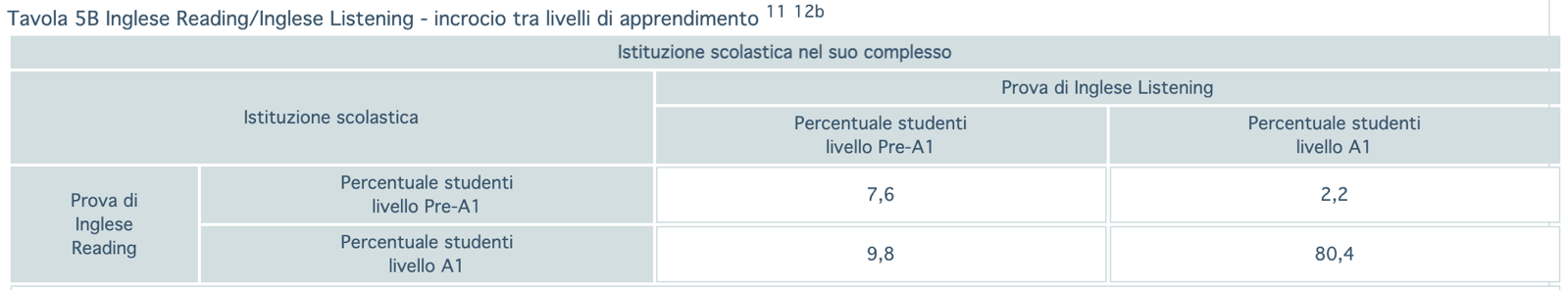